Політична думка у період Відродження
План
1. Розділення політики і етики в поглядах Н. Макіавеллі. 
2. Політико-правові погляди Ж. Бодена.
3. Погляди Е. Роттердамського.
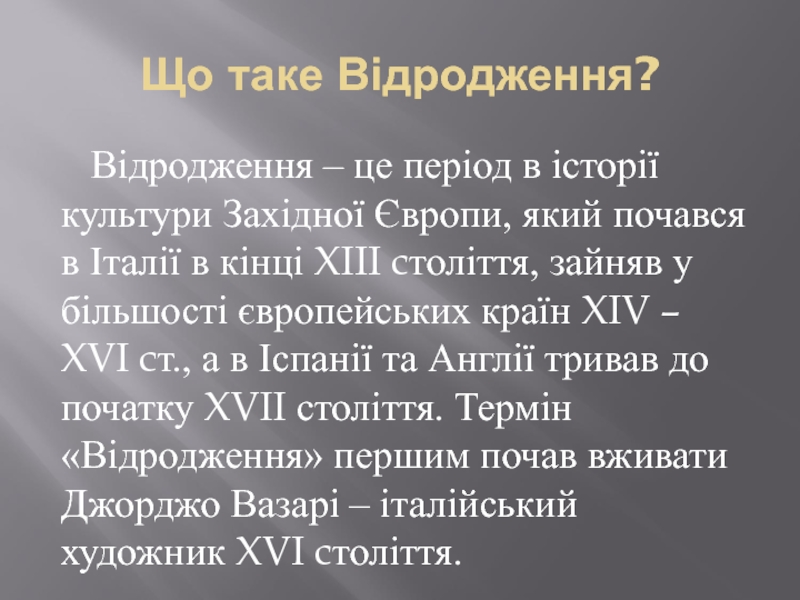 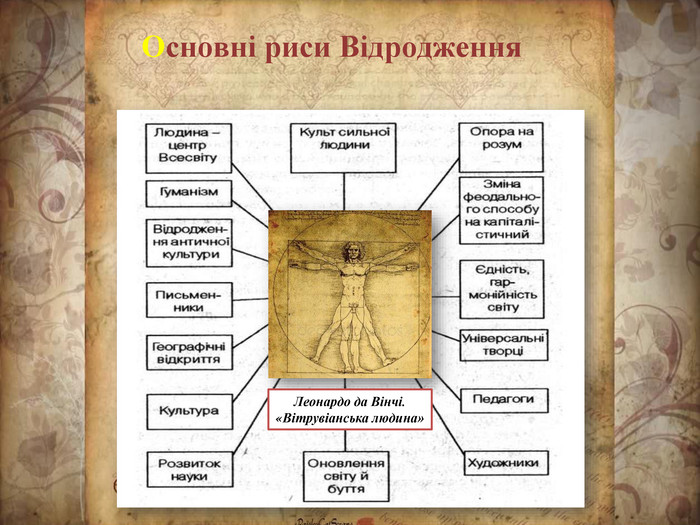 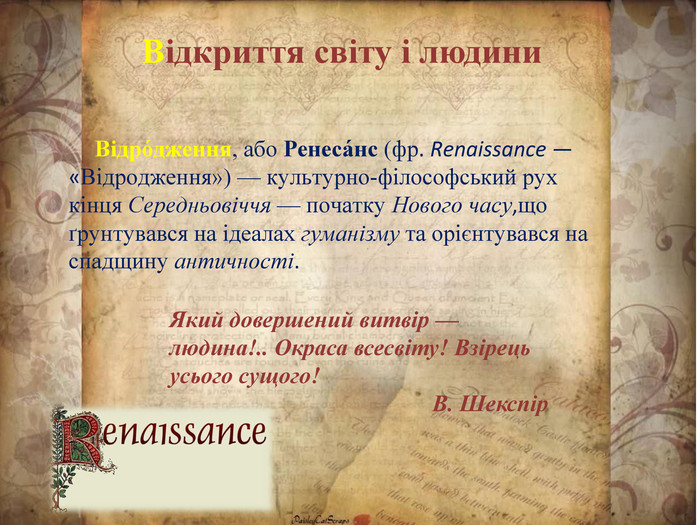 Людину уподібнювали Богу, але ідею творця не відкидали
Теоантропоцентризм - наділення Бога і людини однаковими властивостями
Зміцнення королівської влади
Виникає клас людей, які шукають підтримки у короля


Ідея Державця, Суверена
Н. Макіавеллі
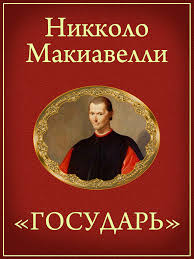 1469 – 1527


державний секретар Флоренції, політичний діяч, мислитель, гуманіст, поет і драматург епохи Відродження
«Володар» (1513 р.)
 «Роздуми про першу декаду Тіта Лівія»
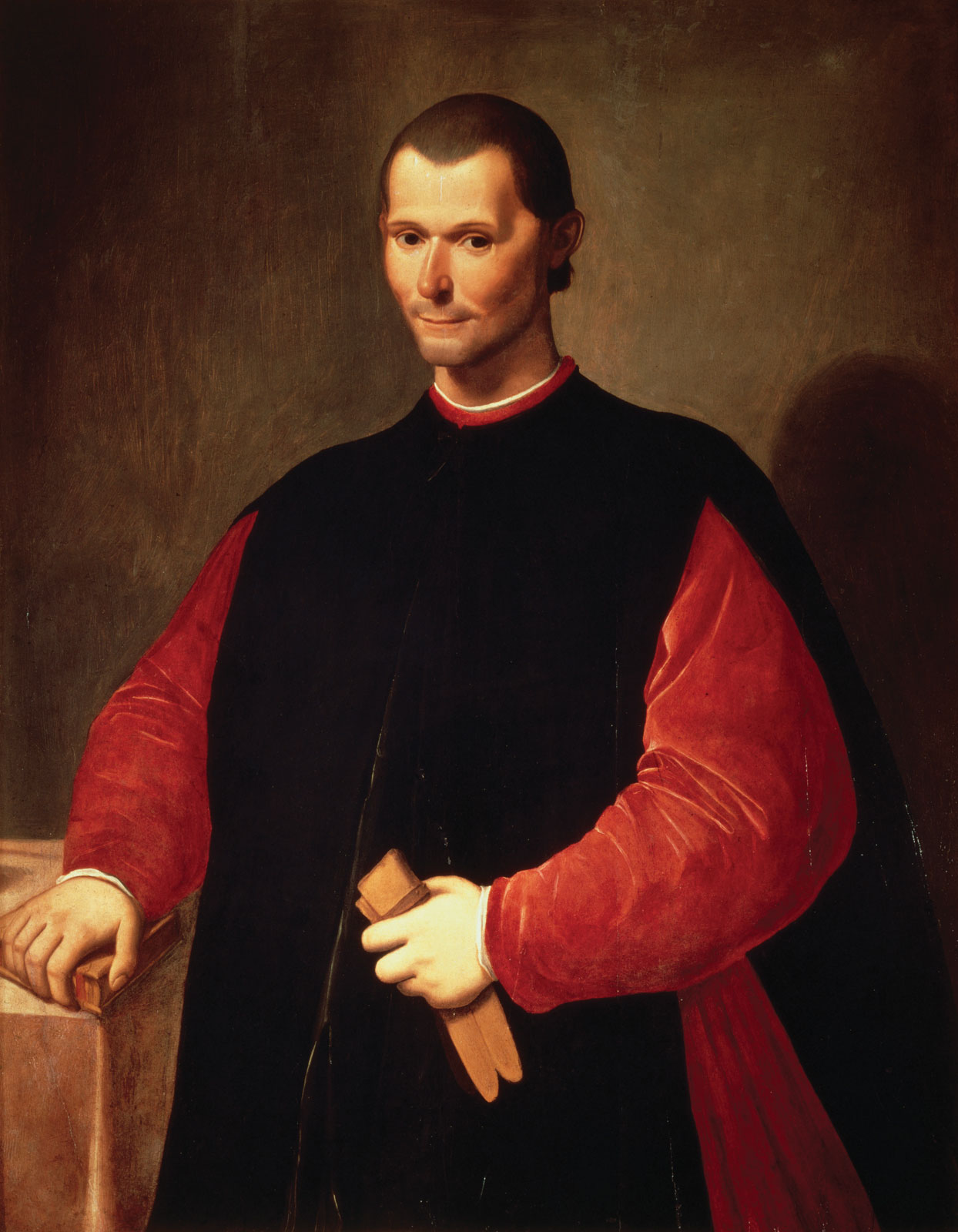 Вперше:
Виділив предмет політичної науки як науки про державу
Увів в обіг поняття «stato»
Основний метод – емпіричний (досвідний)
Вперше:
Виділив політику як автономну сферу людської діяльності, відокремлену від етики
Мета політики – реалізація влади, її успішність  - це єдиний критерій оцінки, тому політика може бути аморальною

МАКІАВЕЛЛІЗМ – СИНОНІМ АМОРАЛЬНОЇ ПОЛІТИКИ
Якщо вже йдеться про інтереси батьківщини, не слід розмірковувати, справедливим є це рішення чи несправедливим, милосердним чи жорстоким, похвальним чи ганебним, облишити слід усілякі міркування і прийняти те рішення, яке відповідає порятунку її життя та збереженню свободи.
Людська природа
Людина – егоїст, власник, швидше пробачить смерть батька, ніж втрату майна
Невдячна, схильна до обману, прагне до наживи
Держава
Організація, здатна захистити людей від егоїзму інших
Її утворення – це суто людська справа
Форми правління
Правильні  - монархія, аристократія, демократія
Неправильні – тиранія, олігархія, «розбещеність»
«Чистими» формами є тільки дві:
Монархія
Республіка – краща, але не для Італії
республіка
Згуртоване суспільство, всі дотримуються законів, єдина мова, спільні традиції, звичаї



Громадяни самі управляють
АЛЕ
Люди жадібні, егоїсти, зайняті власними інтересами



Краще монархія на чолі з сильним правителем
Ідея «нового державця»
Будь-яке насилля можна виправдати суспільним благом
Державець не повинен відмовлятися від добра, але й не боятися зла
Треба бути левом і лисом
цитати
Нельзя назвать и доблестью убийство сограждан, предательство, вероломство, жестокость и нечестивость: всем этим можно стяжать власть, но не славу
За малое зло человек может отомстить, а за большое — не может; из чего следует, что наносимую человеку обиду надо рассчитать так, чтобы не бояться мести.
Чтобы избежать ненависти, государю необходимо воздерживаться от посягательств на имущество граждан и подданных и на их женщин.
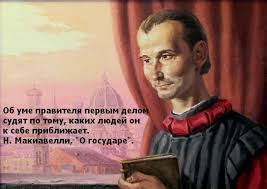 Жан Боден
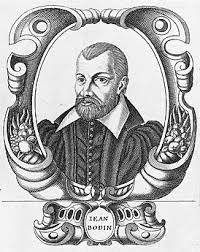 1530 – 1596




Юрист, філософ
«Шість книг про республіку»
Концепція «державного суверенітету»
Держава – суверен, яка втілює закони, необхідні для держави
суверенітет
– абсолютна, неподільна  і постійна влада держави
5 ознак суверенітету
1) видання законів
2) вирішення питань війни і миру
3) призначення посадових осіб
4) вищий суд
5) помилування
Держава
Виникає в результаті угоди, гарантує мир і захищає від зовнішнього нападу

Це правове управління родинами і тим, що їм належить
Дві умови існування держави
Сім’я
Основа держави, з послабленням сім’ї розпадається держава
Форми держави
Монархія, аристократія, демократія

Вибір форми держави залежить від географічних умов, психологічних та інтелектуальних якостей людей, менталітету
За способом здійснення влади
Законні держави – піддані визнають і поважають закон, а суверен – закони природи і Божі закони
Вотчинні (сеньйоральні) – суверен захопив власність людей і управляє нею як батько родини
Тиранічні – суверен уникає природних законів і управляє власністю на свій розсуд
Розмежував державу і управління
Держава – володіє верховною владою
Управління – клас чиновників
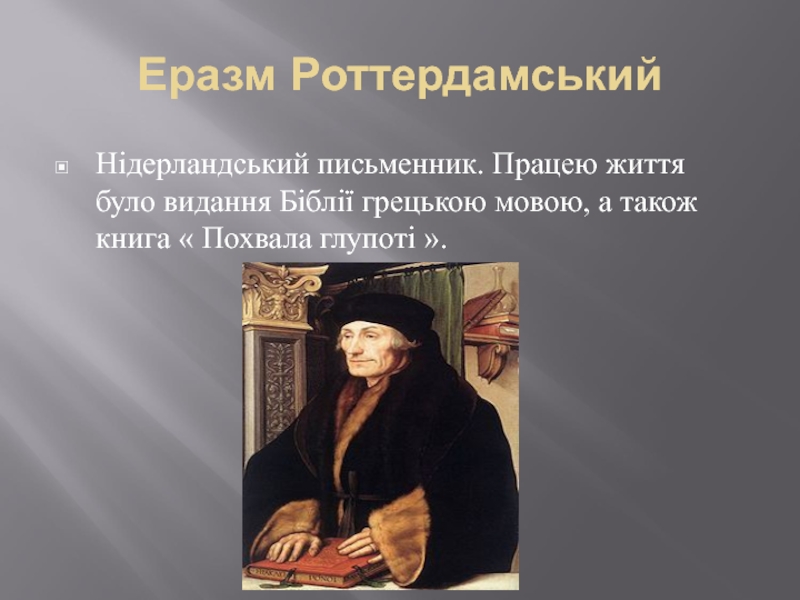 Еразм Роттердамський
1466/1469 – 1536
Герхард Герхардтс
«Похвала глупоті» – критика усіх форм суспільного ладу, світської  і духовної влади
Політичні погляди
Віддавав перевагу монархії, один Бог = один правитель

Проти спадкової монархії (право володіти народом не тотожне праву володіти худобою)
Правитель
Християнин
Мудрий, справедливий, розумний
У занепаді держави винен правитель, який живе у розкошах
Правителі самі розпалюють війни, щоб відволікти народ
Повинен дотримуватися закону, якщо ні, то не може вимагати цього від інших
суспільство
Єдине політичне тіло
Критикував всі стани, вельмож за те, що розбещують правителя, народ за те, що бездіяльний
«Виховання християнського князя»
Розробляє способи виховання правителя
Гідне життя
Право кожного, бідність пригнічує людину